General Debiasing for Graph-based Collaborative Filtering via Adversarial Graph Dropout
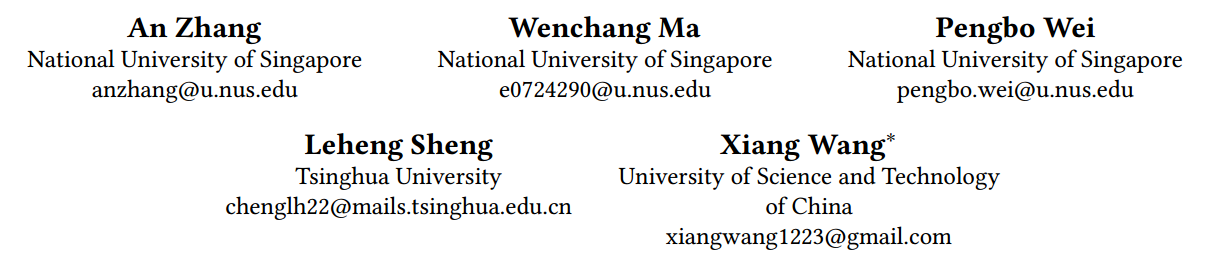 https://github.com/Arthurma71/AdvDrop.
（WWW-2024)
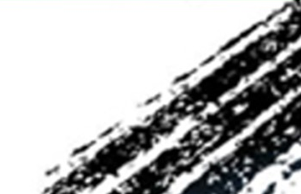 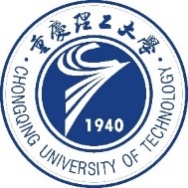 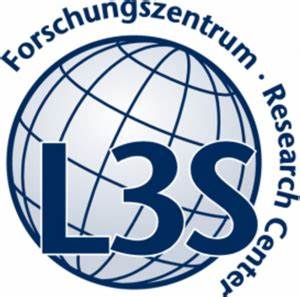 Reported by Ke Gan
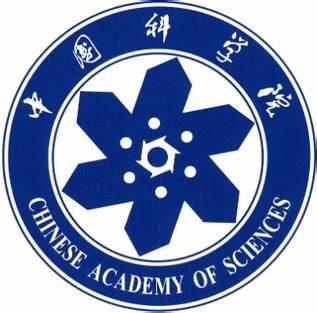 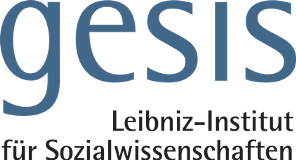 1
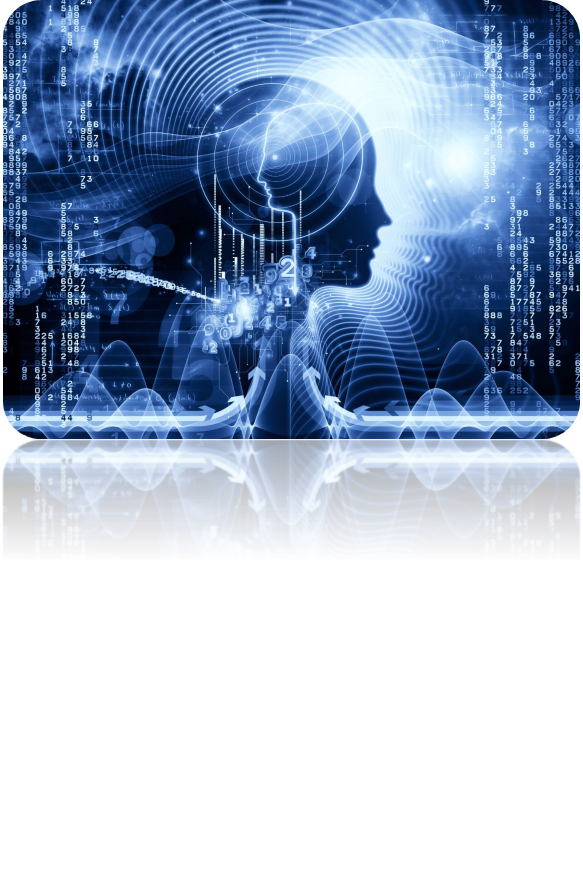 1. Introduction
2. Approach
3. Experiments
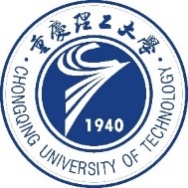 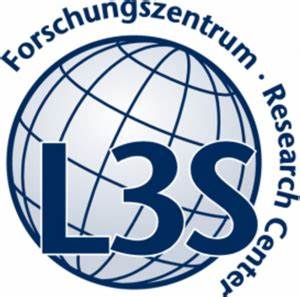 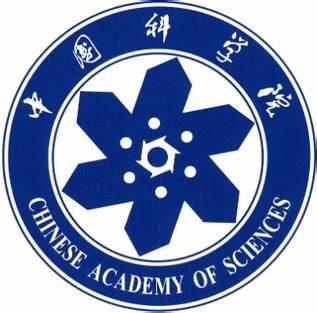 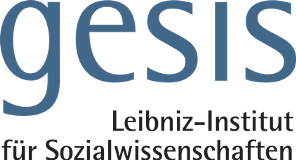 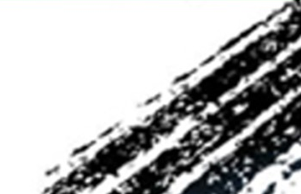 2
Introduction
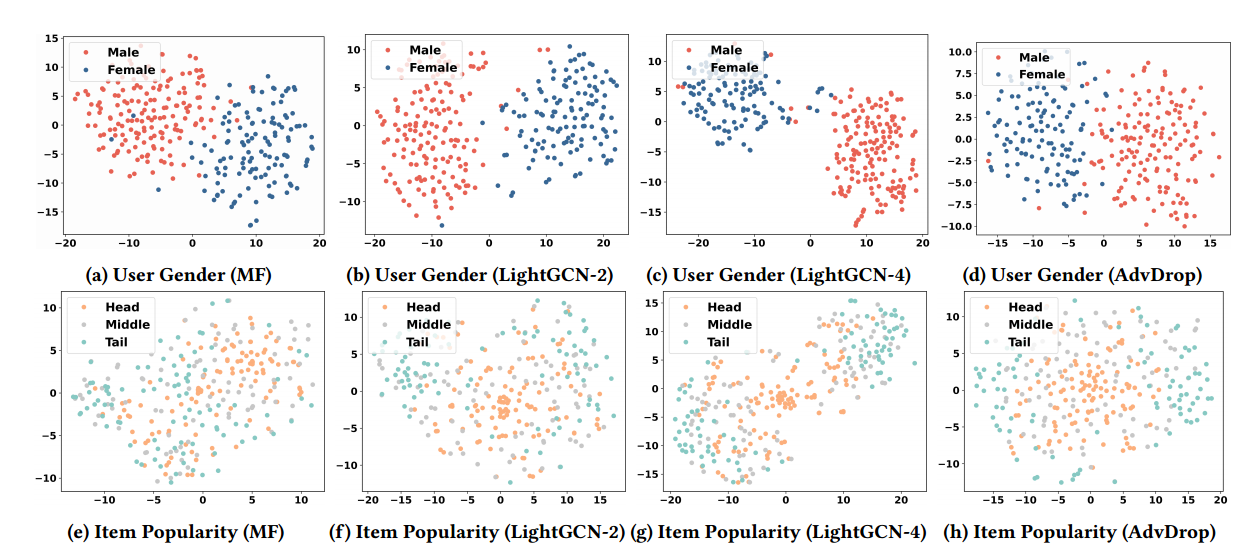 a user’s interactions with items can be driven by both unbiased true interest and various biased factors like item popularity or exposure
current aggregation approach combines both biased and unbiased, learning distorted views of users/items
Approach
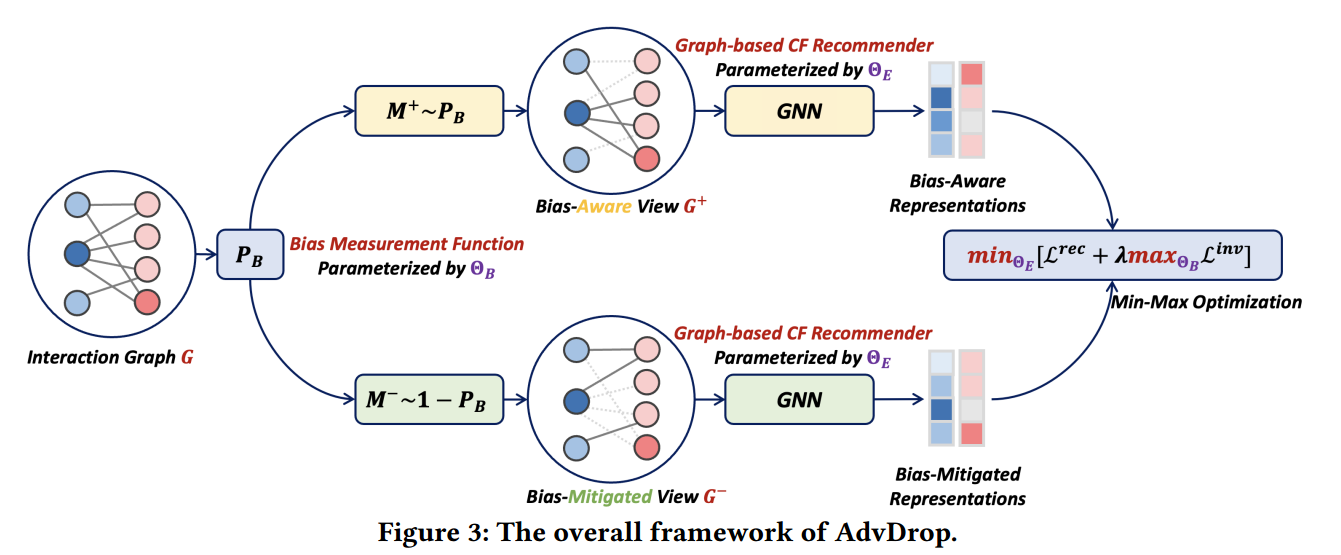 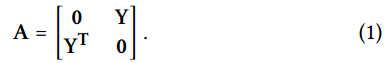 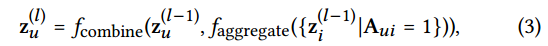 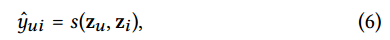 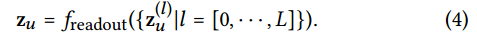 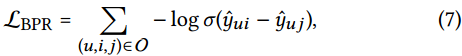 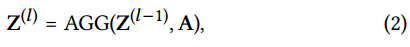 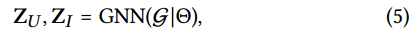 Approach
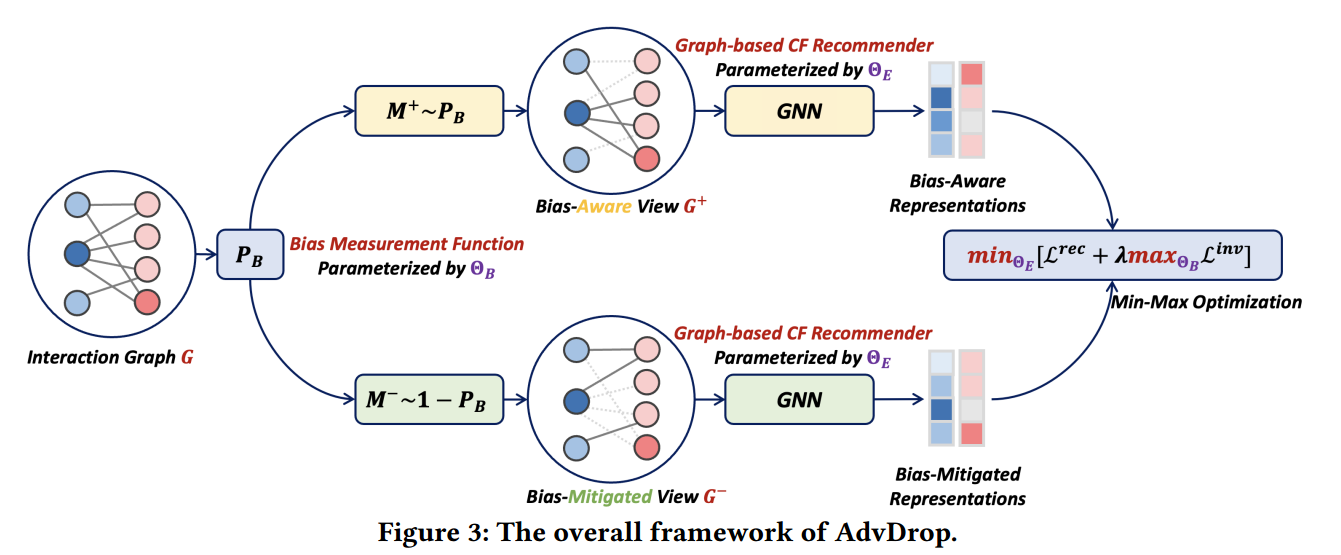 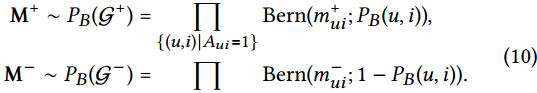 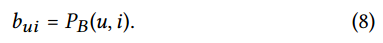 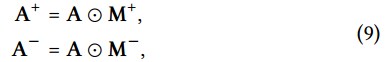 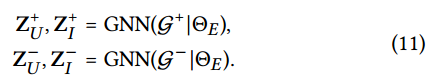 Approach
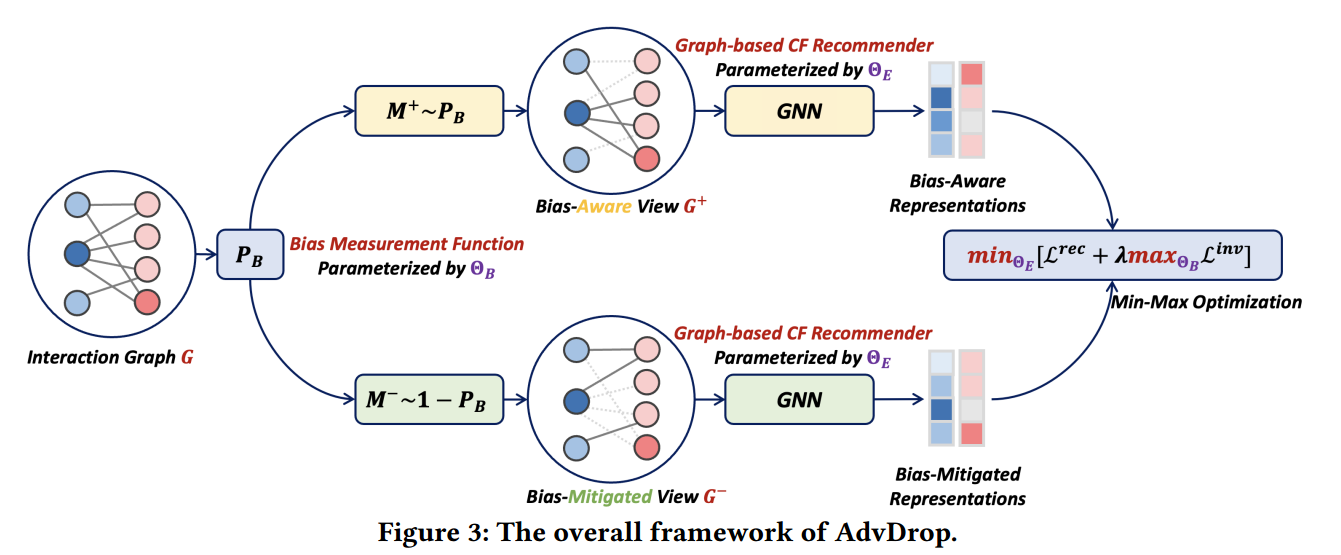 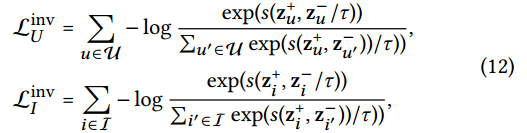 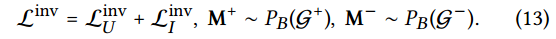 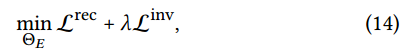 Approach
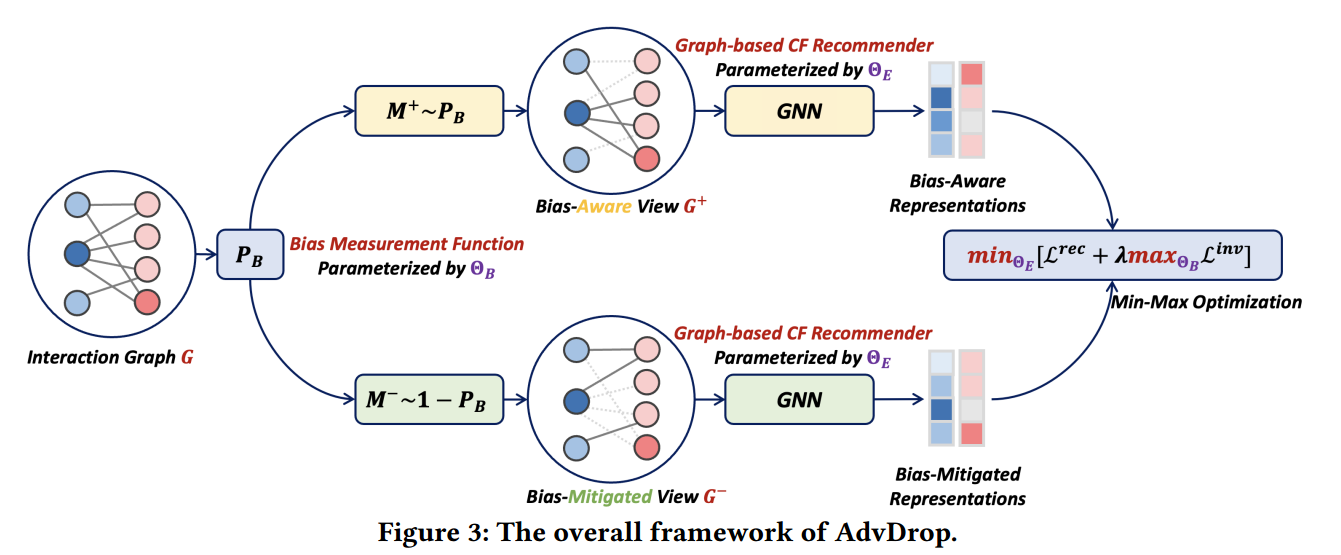 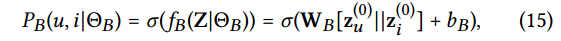 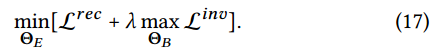 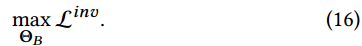 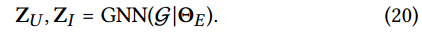 Experiment
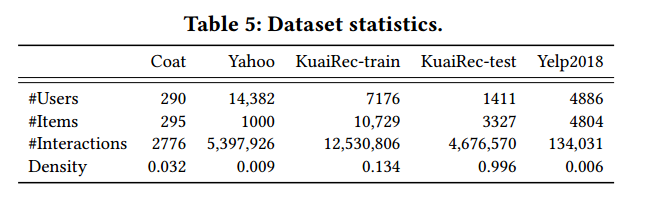 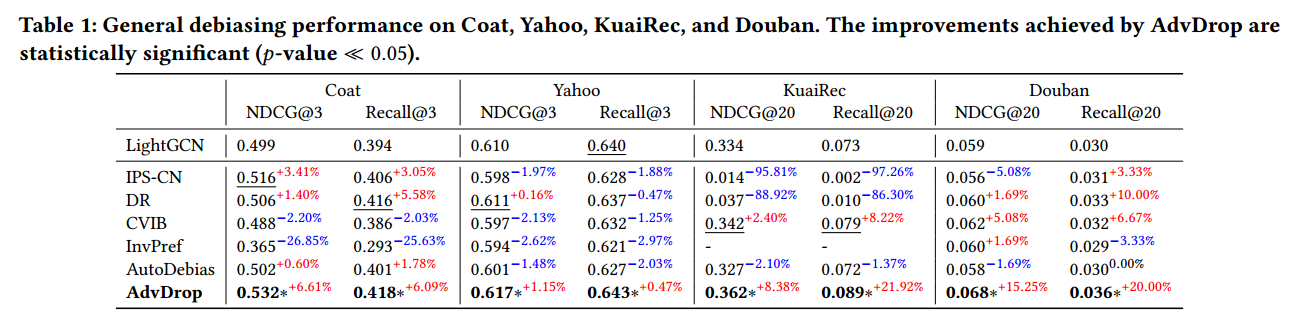 Experiment
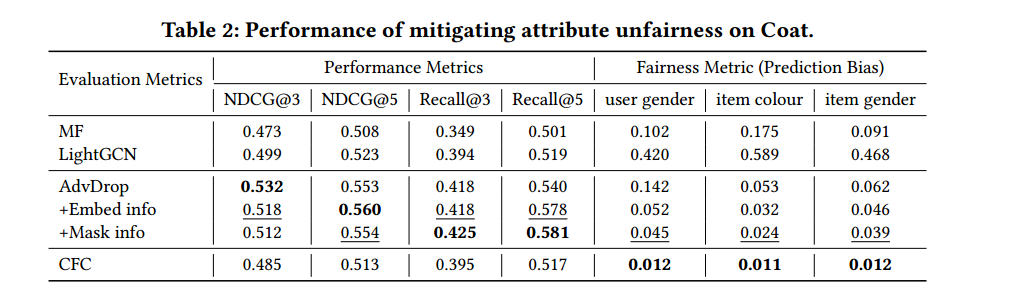 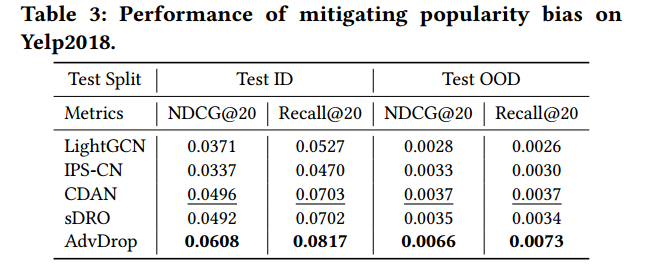 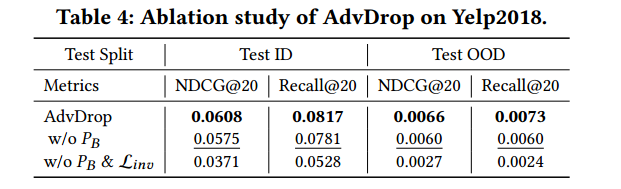 Experiment
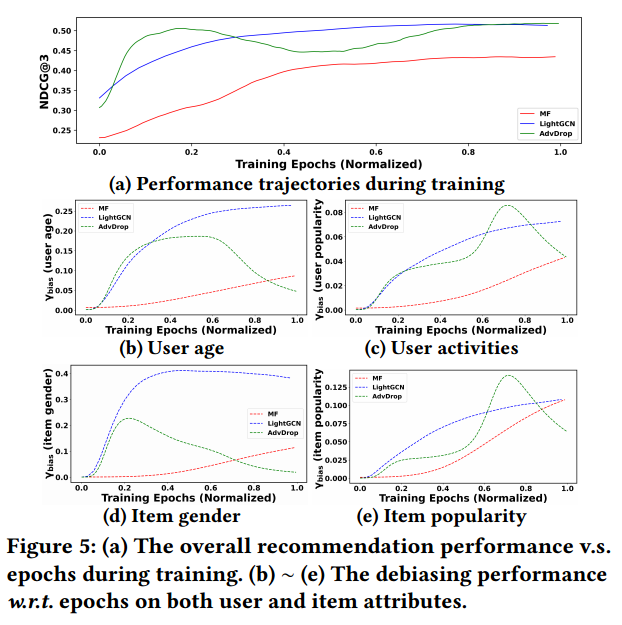 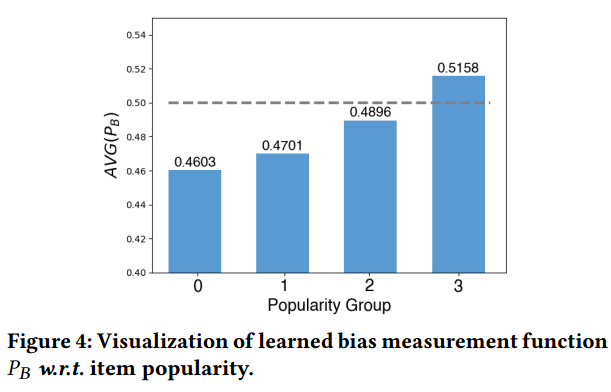 Thank you!